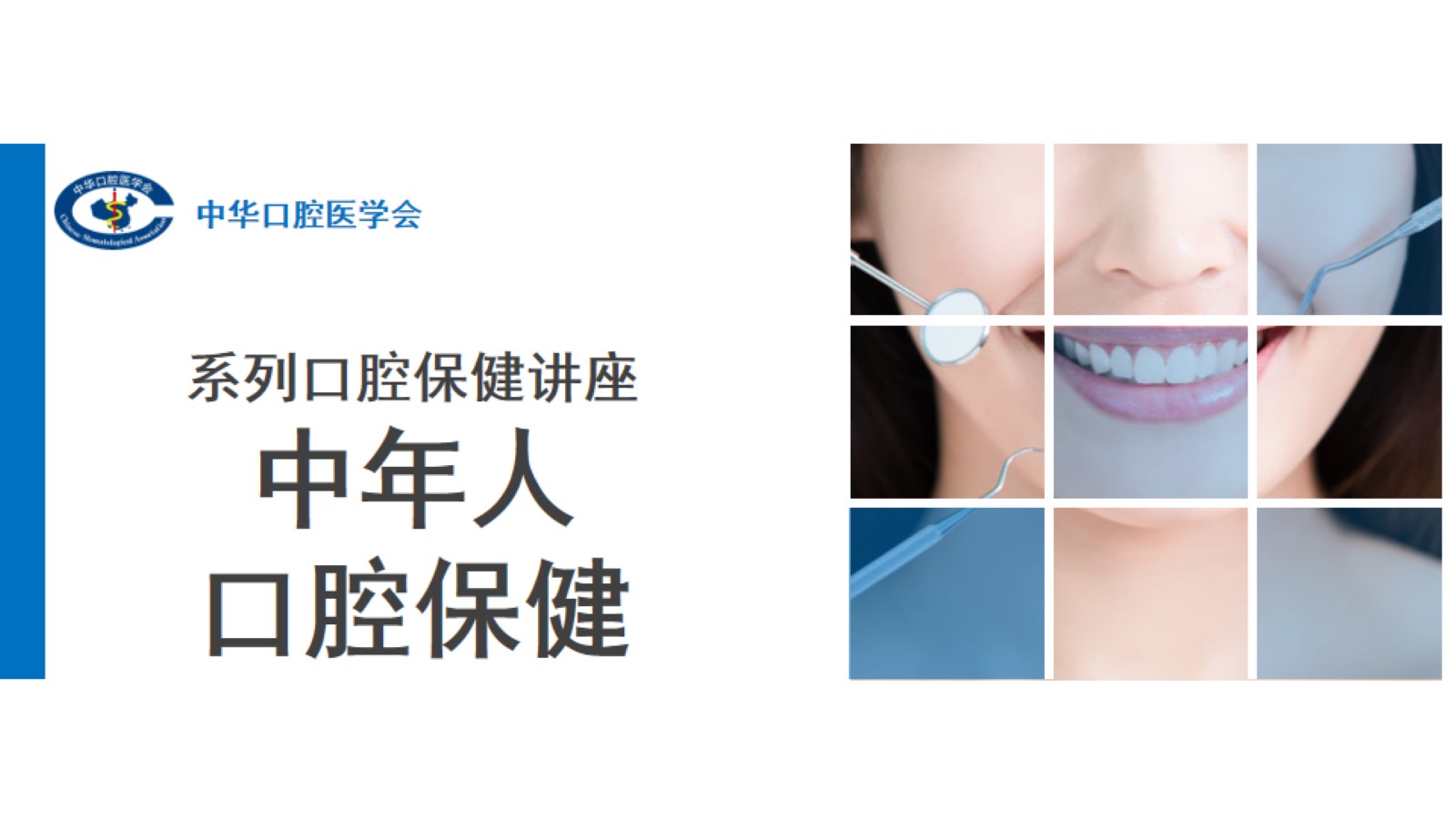 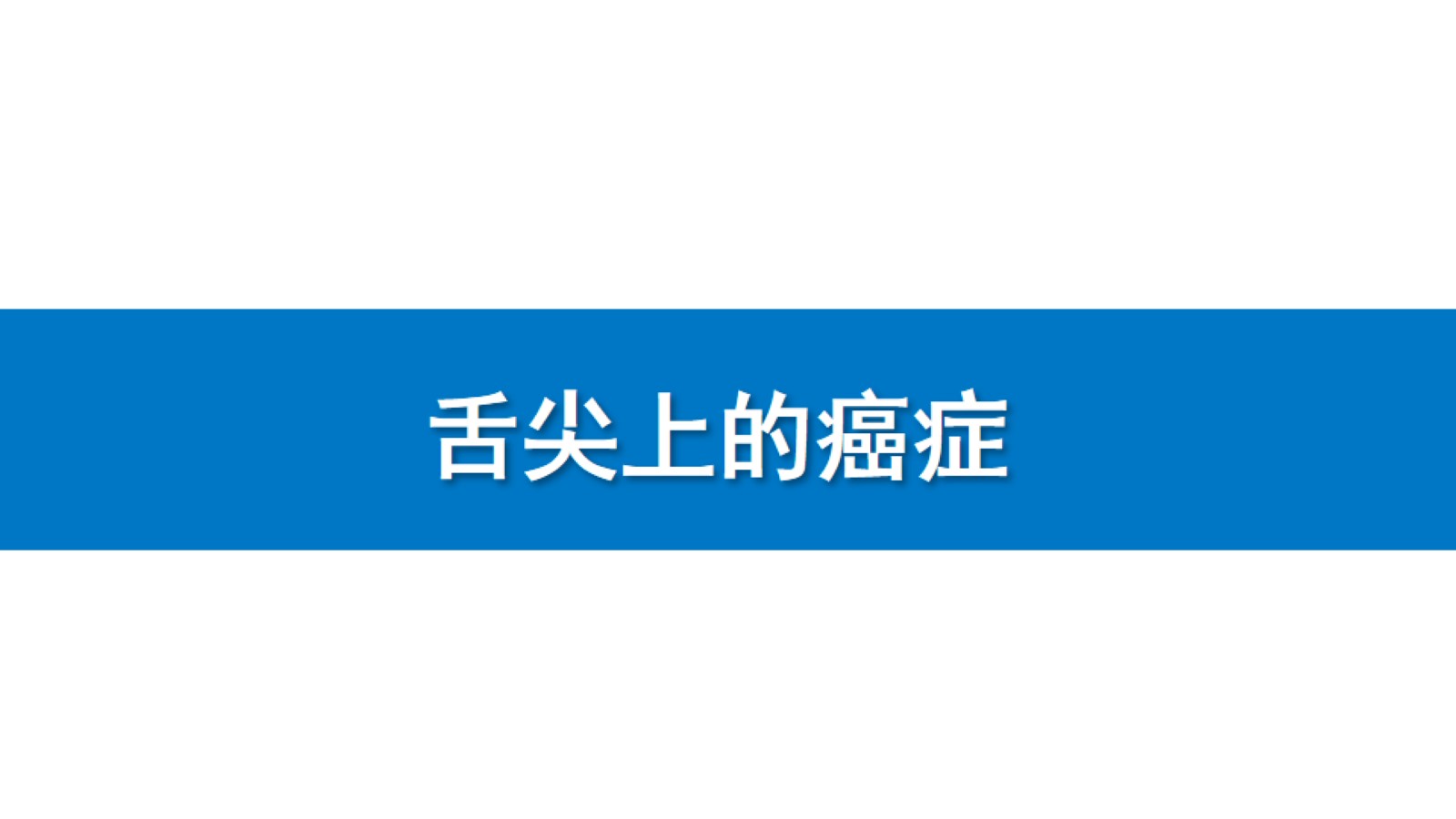 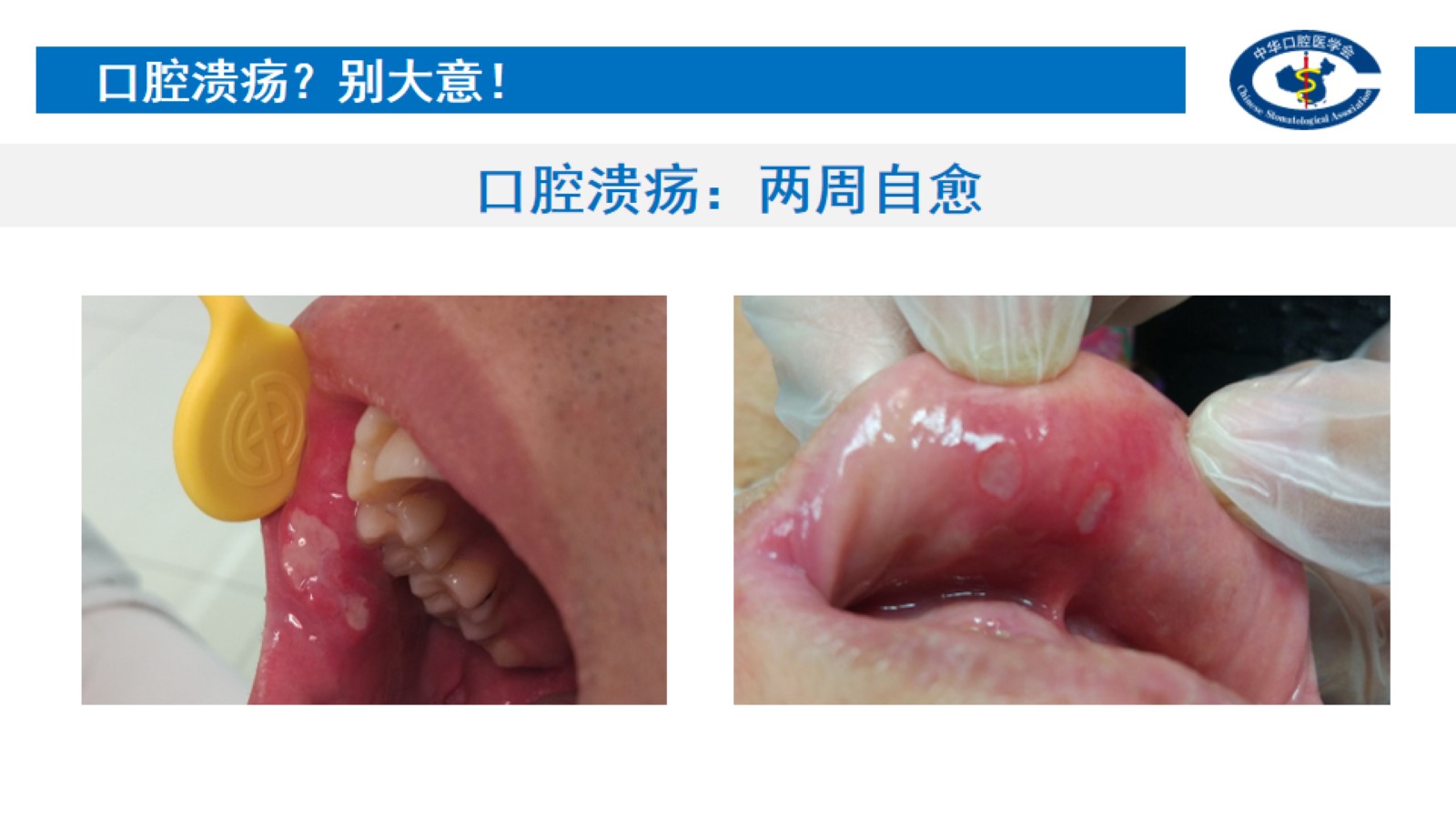 口腔溃疡？别大意！
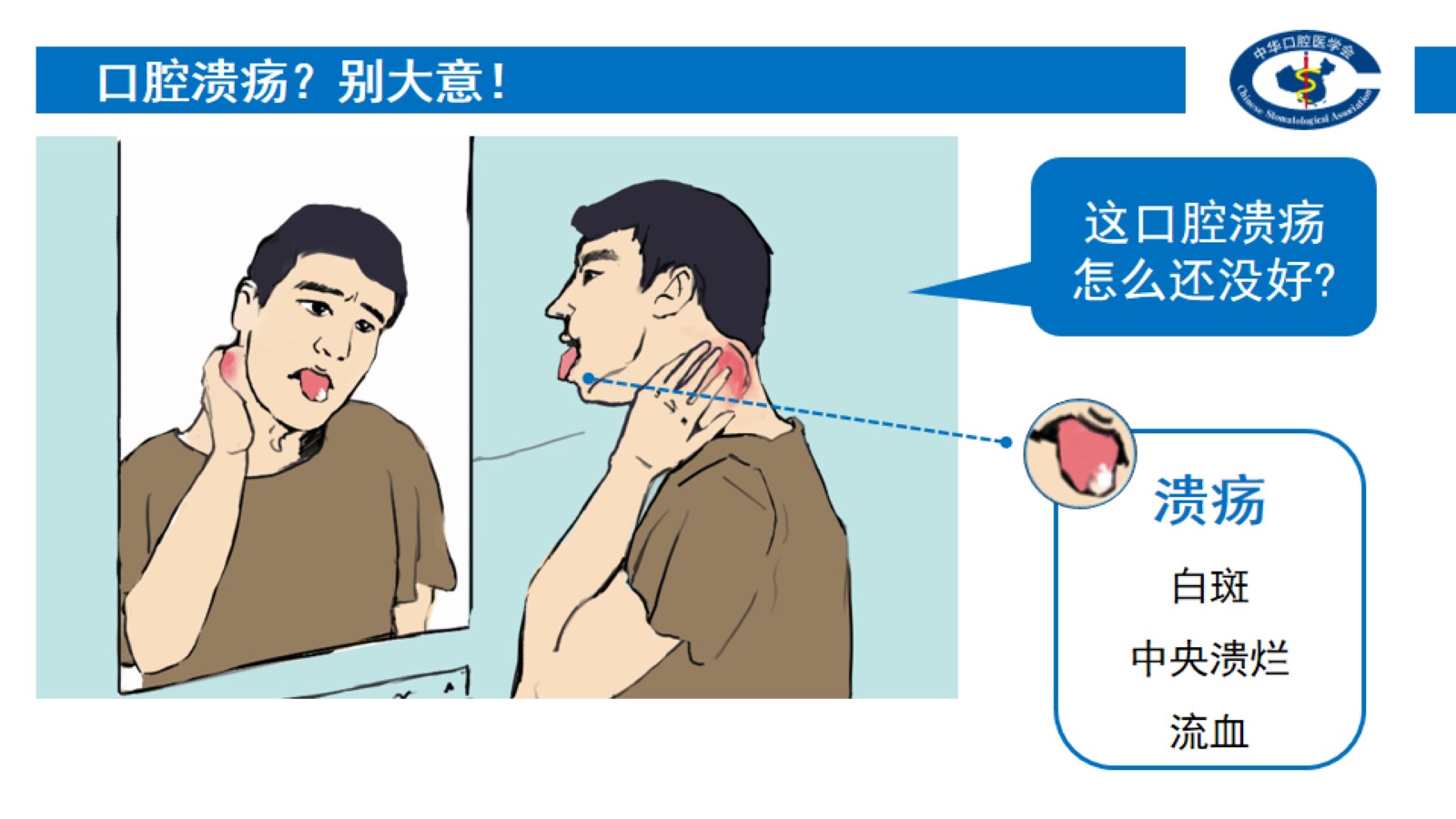 口腔溃疡？别大意！
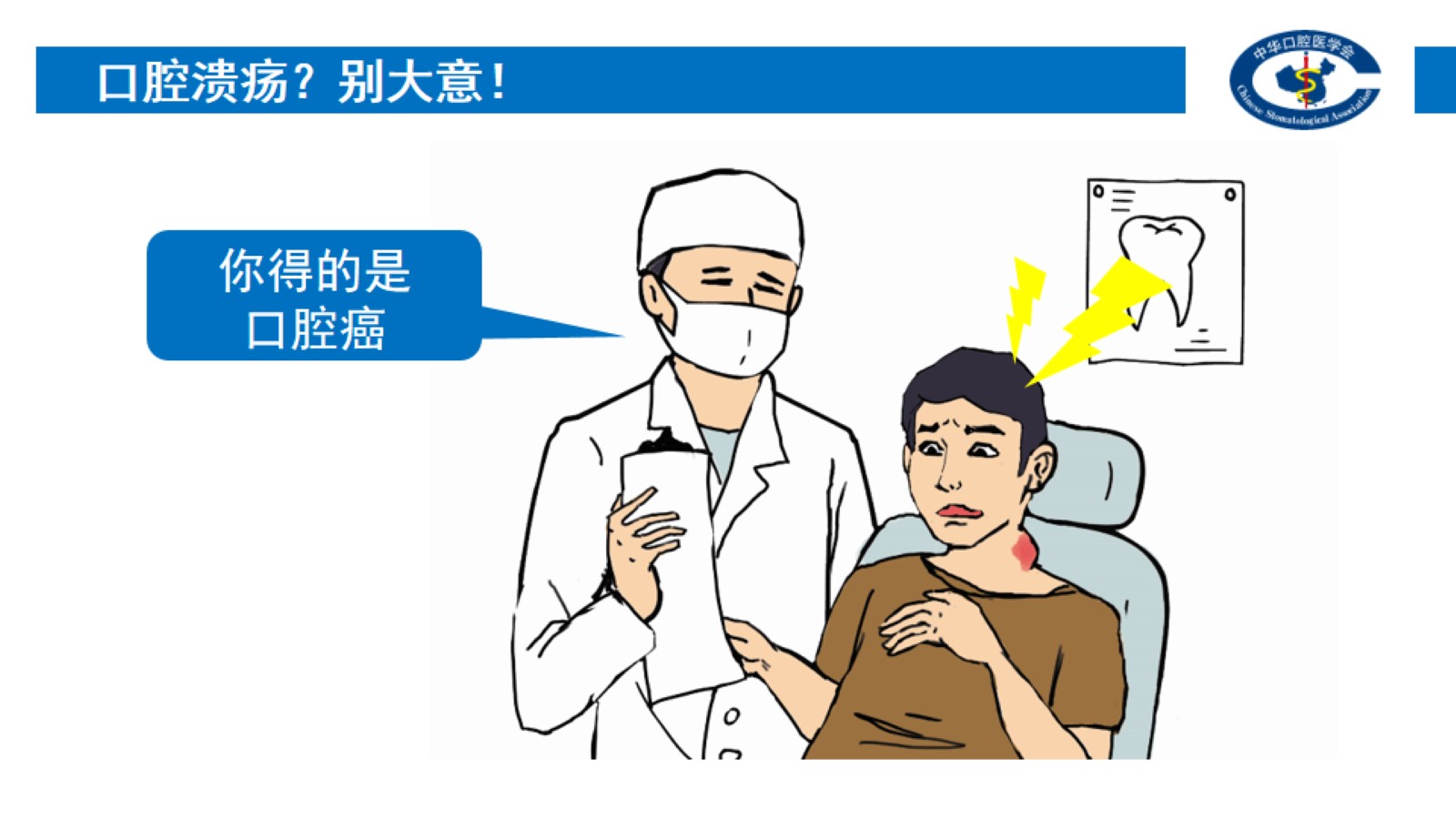 口腔溃疡？别大意！
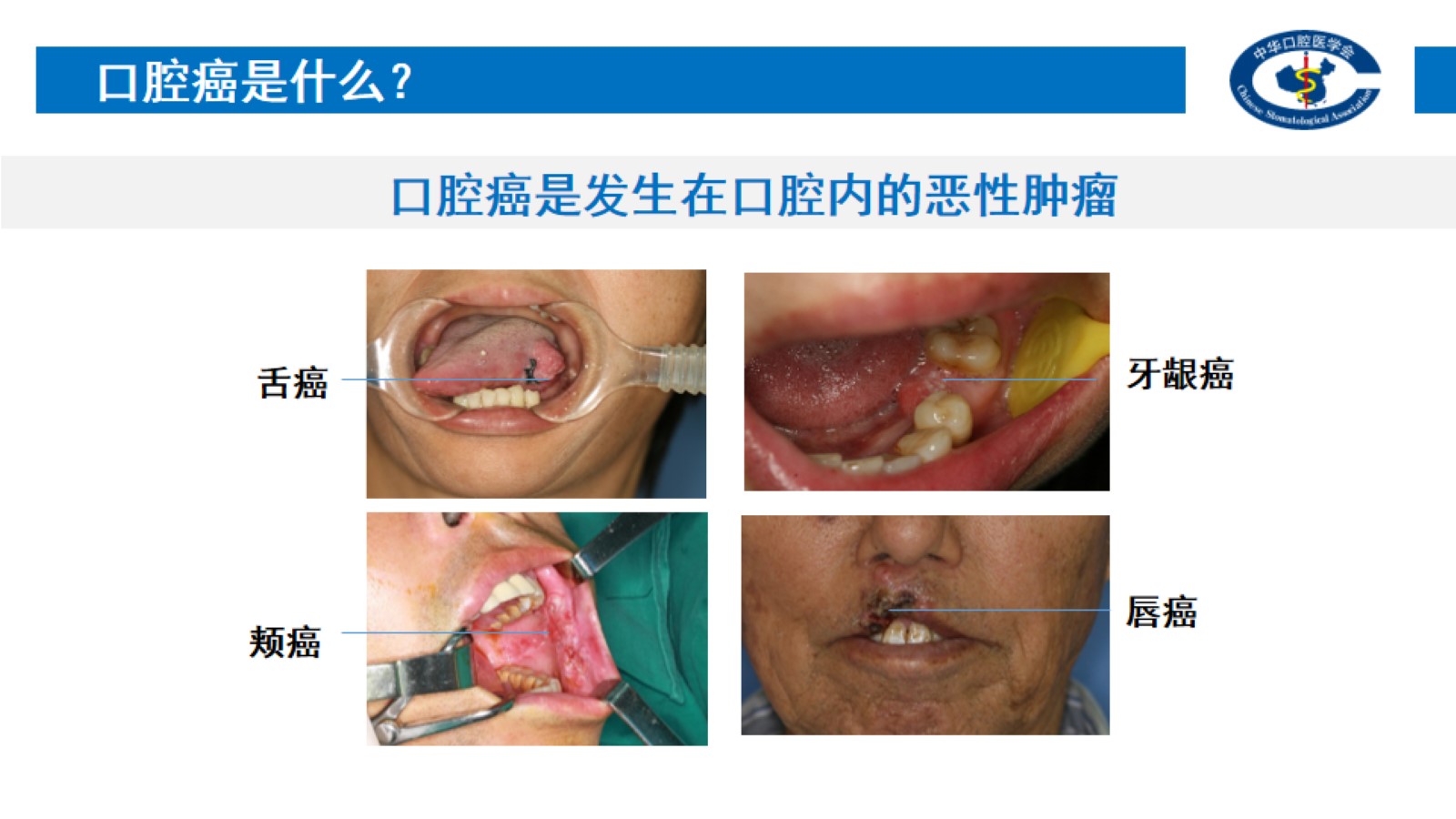 口腔癌是什么？
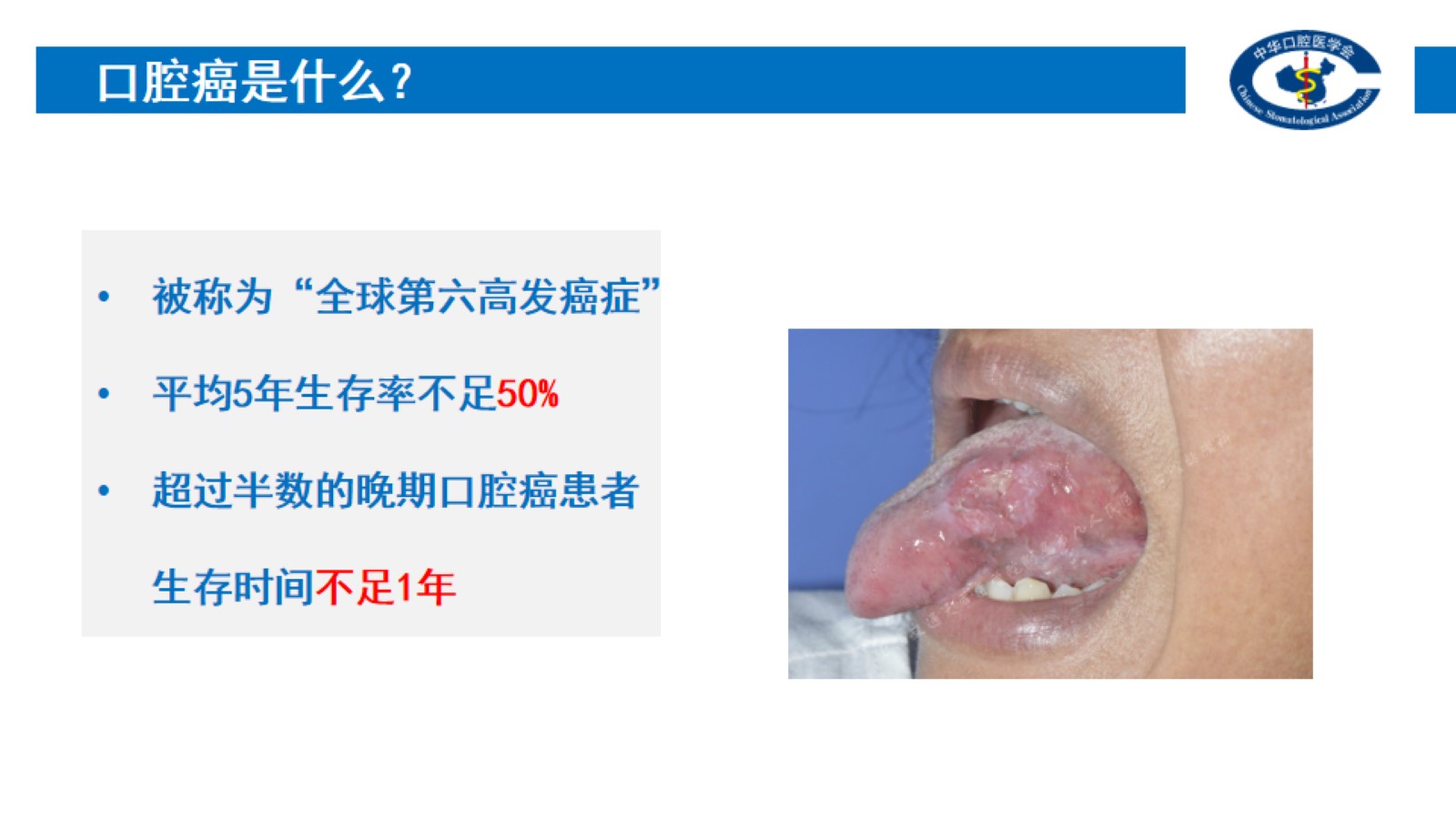 口腔癌是什么？
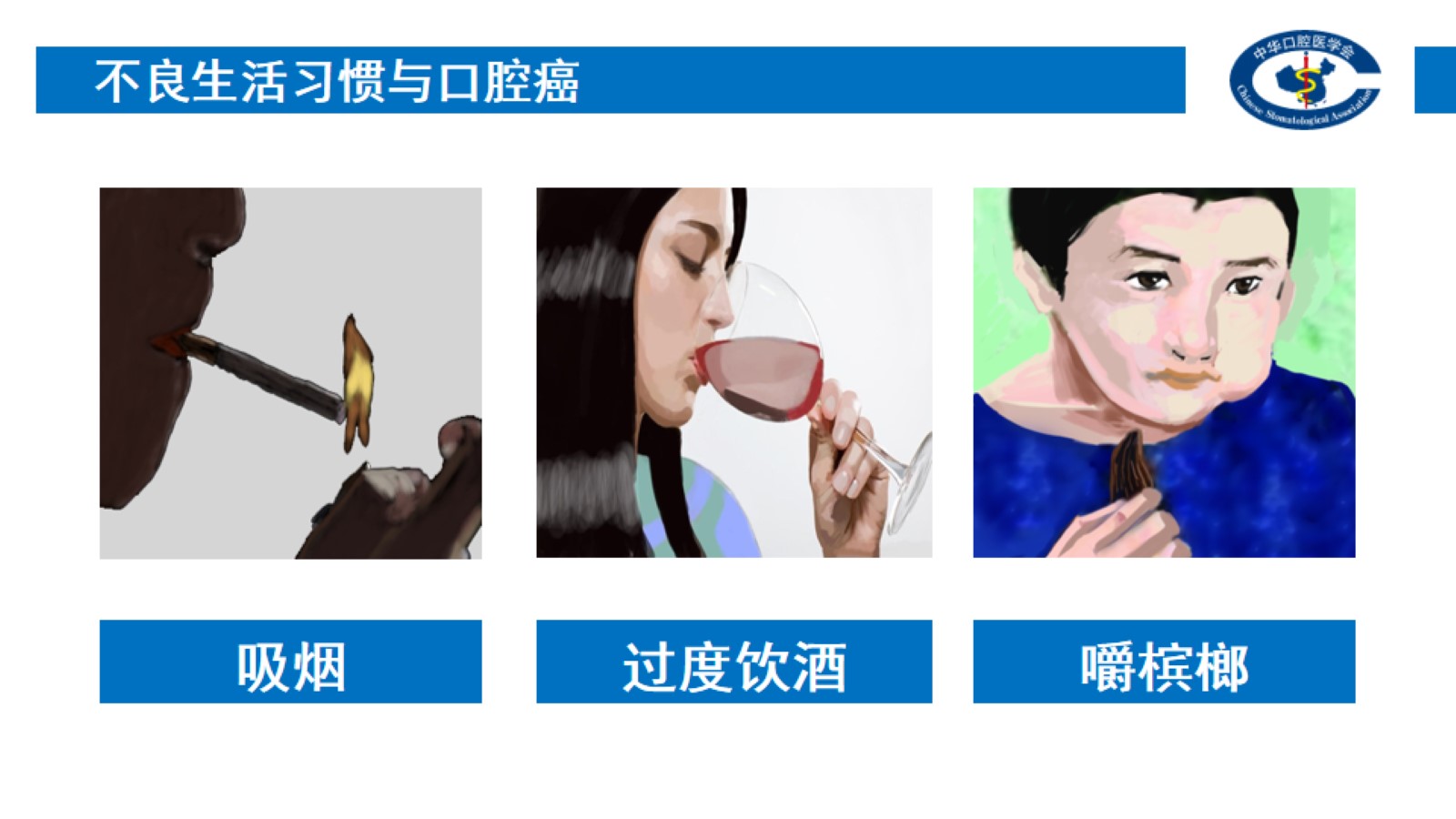 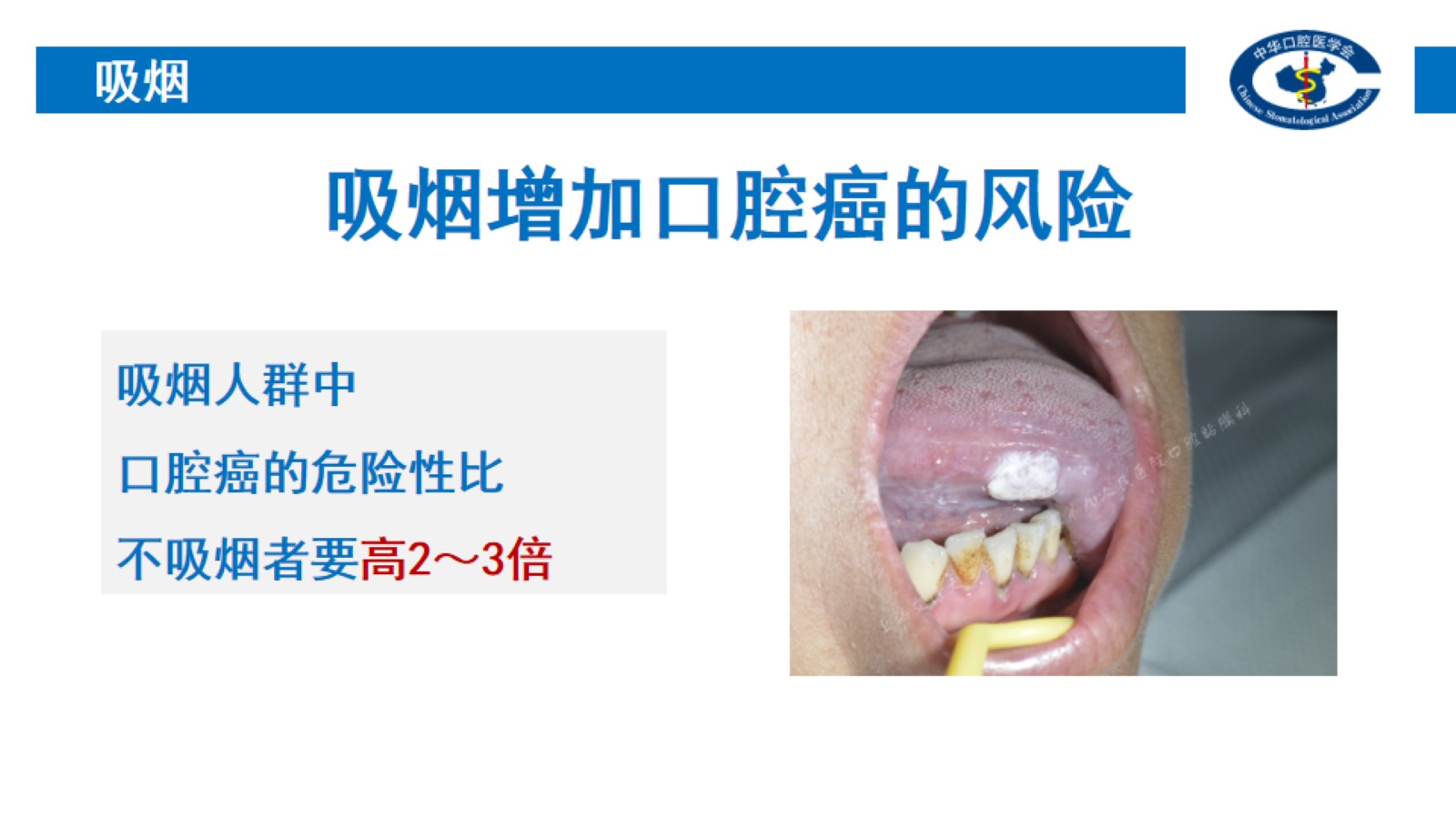 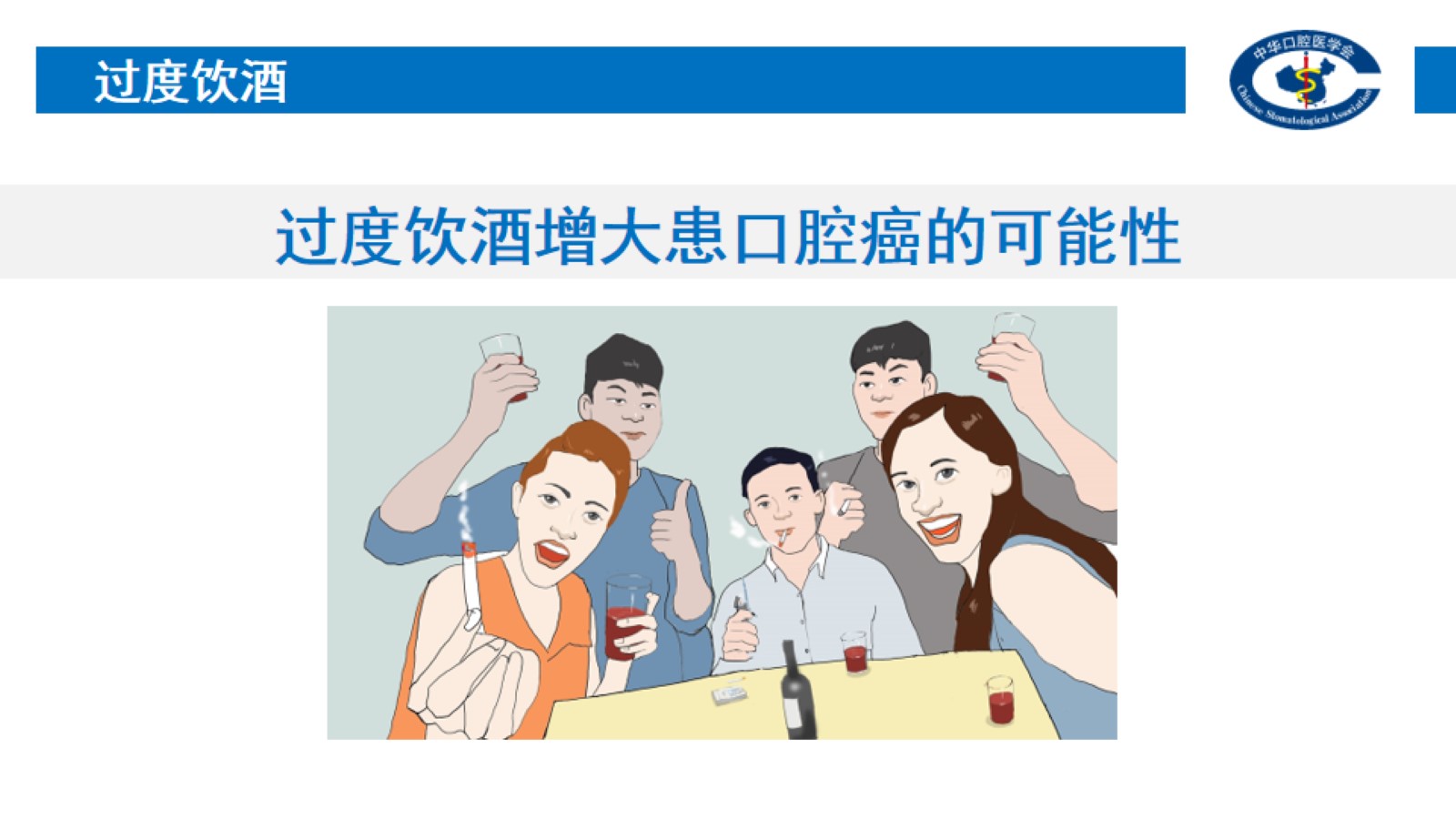 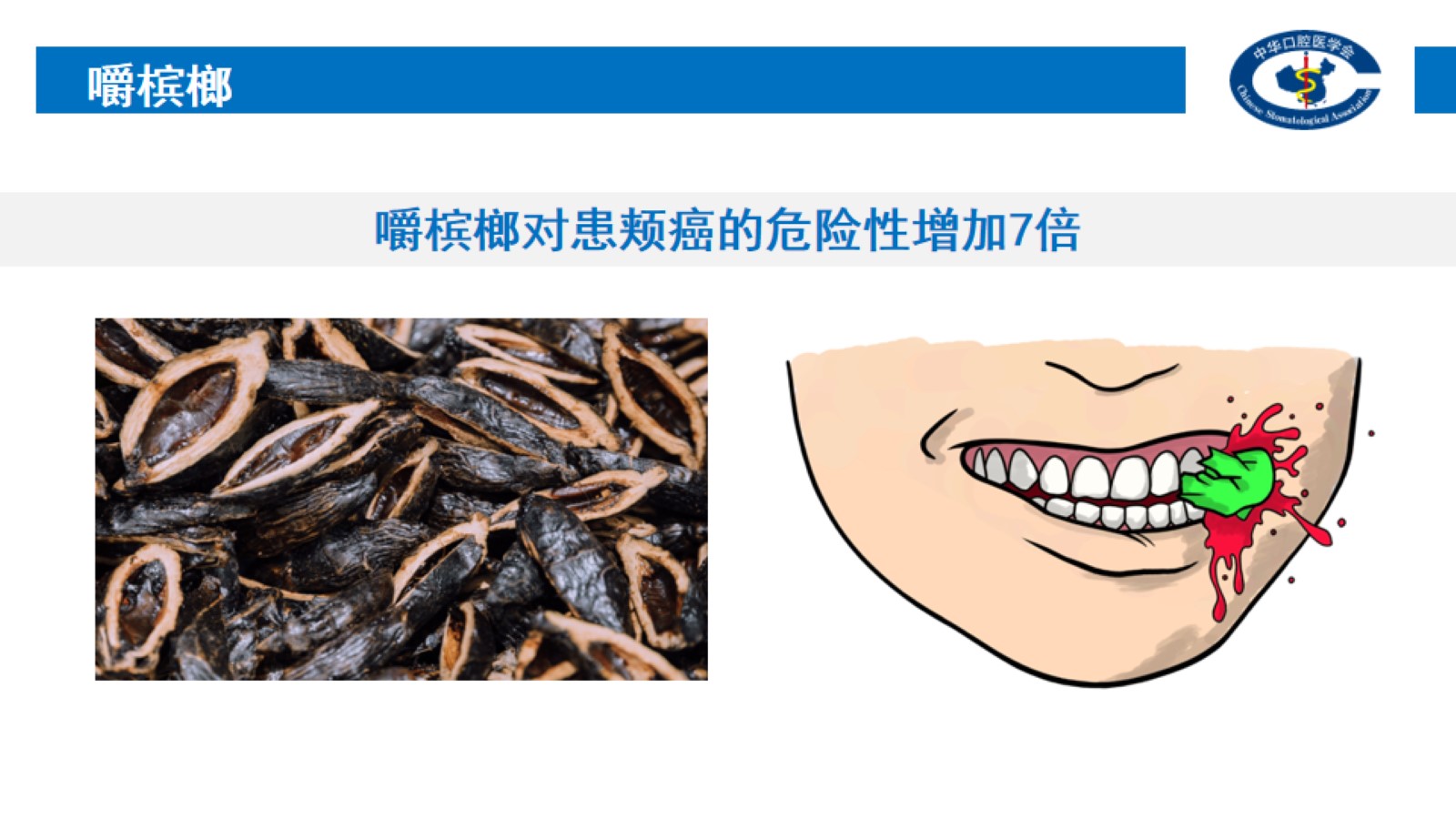 嚼槟榔
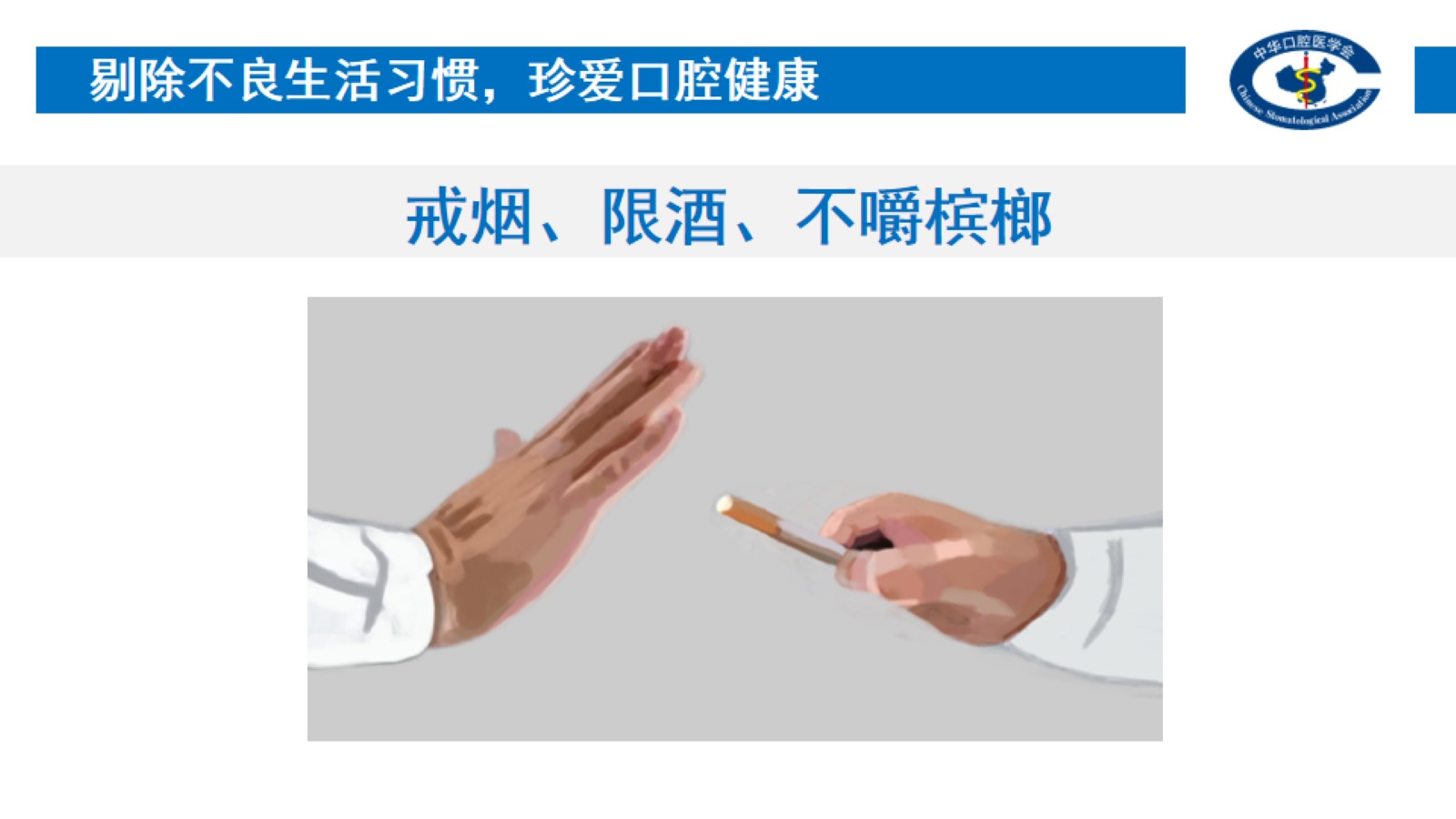 剔除不良生活习惯，珍爱口腔健康
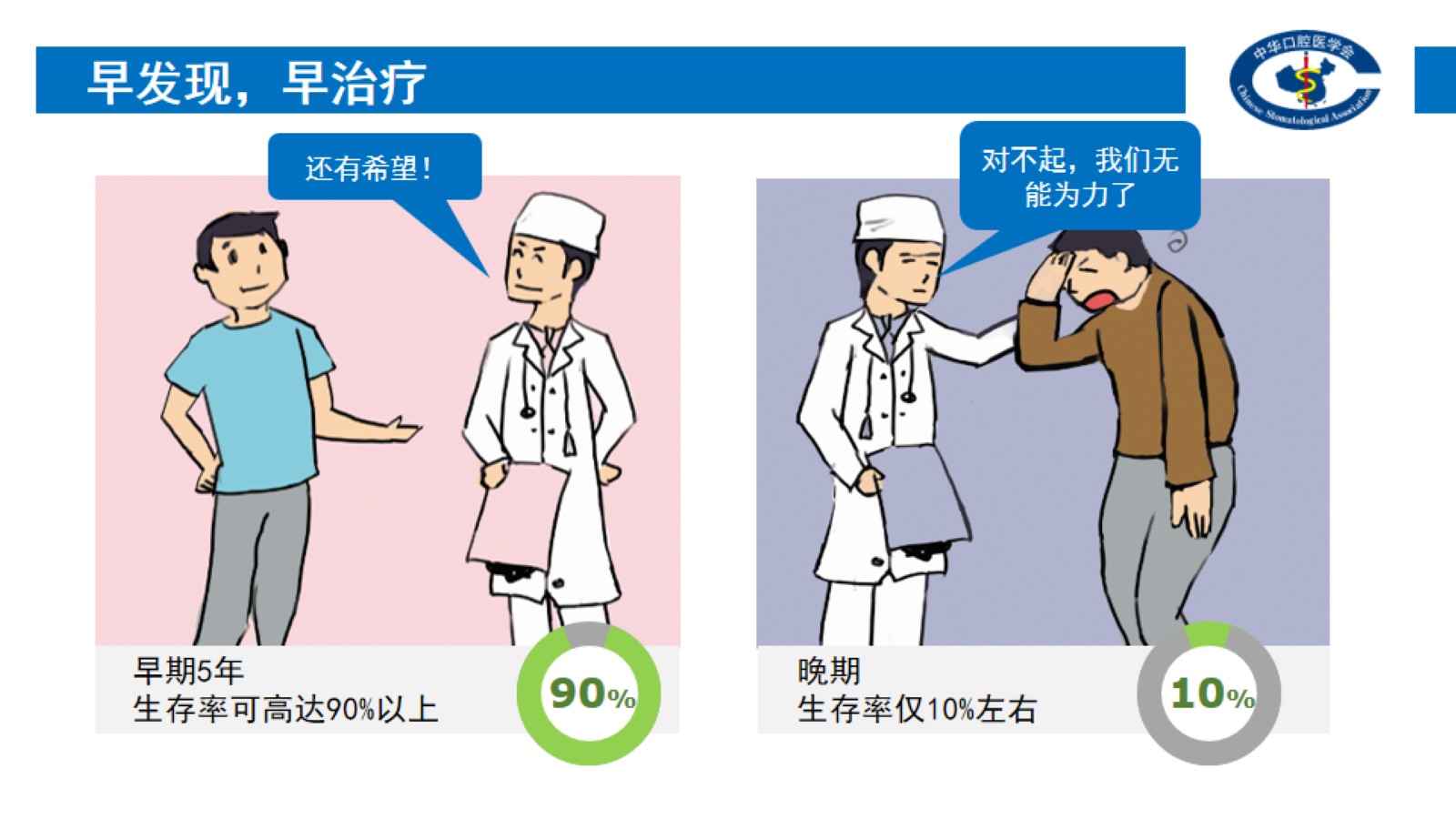 早发现，早治疗
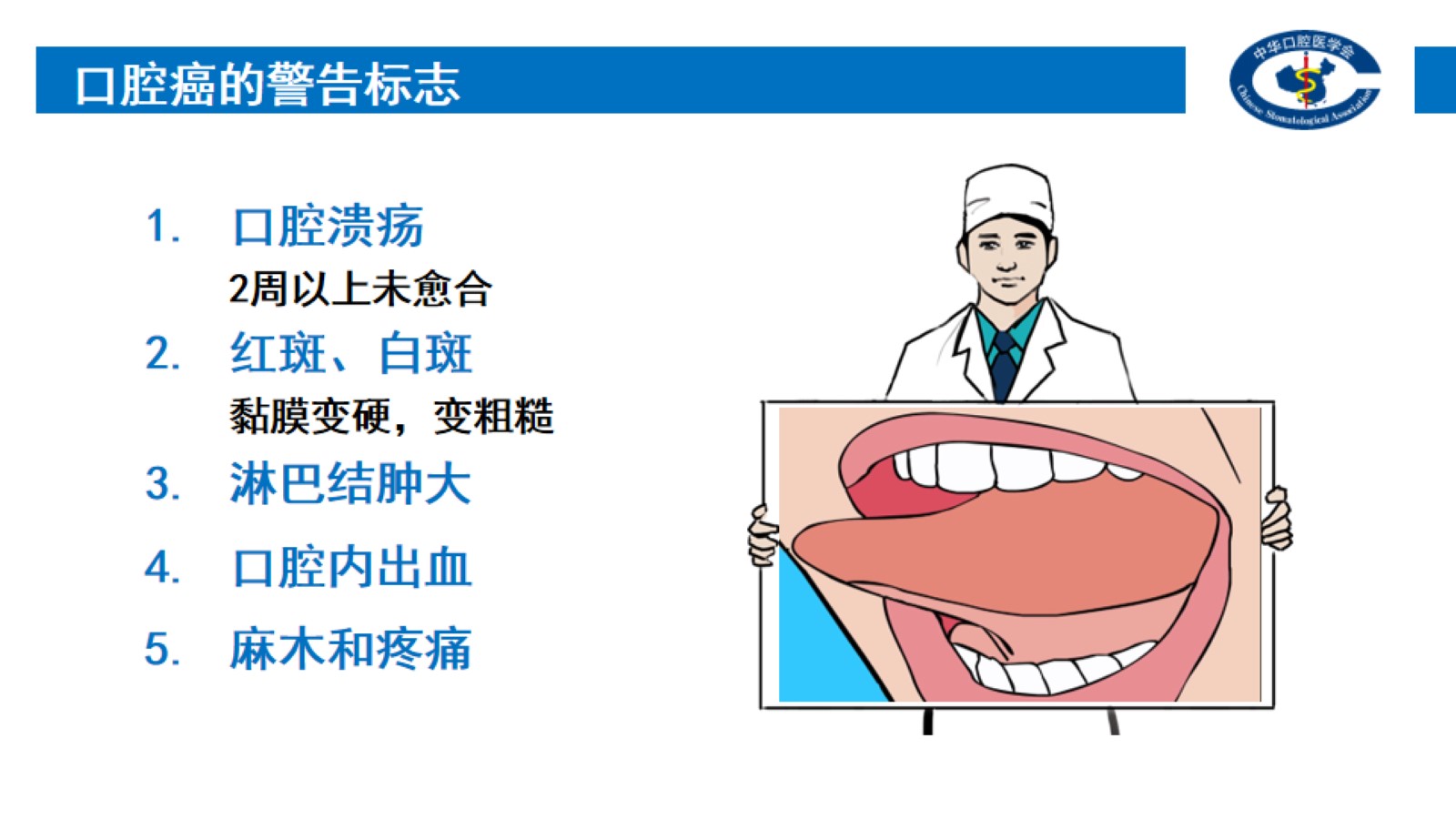 口腔癌的警告标志
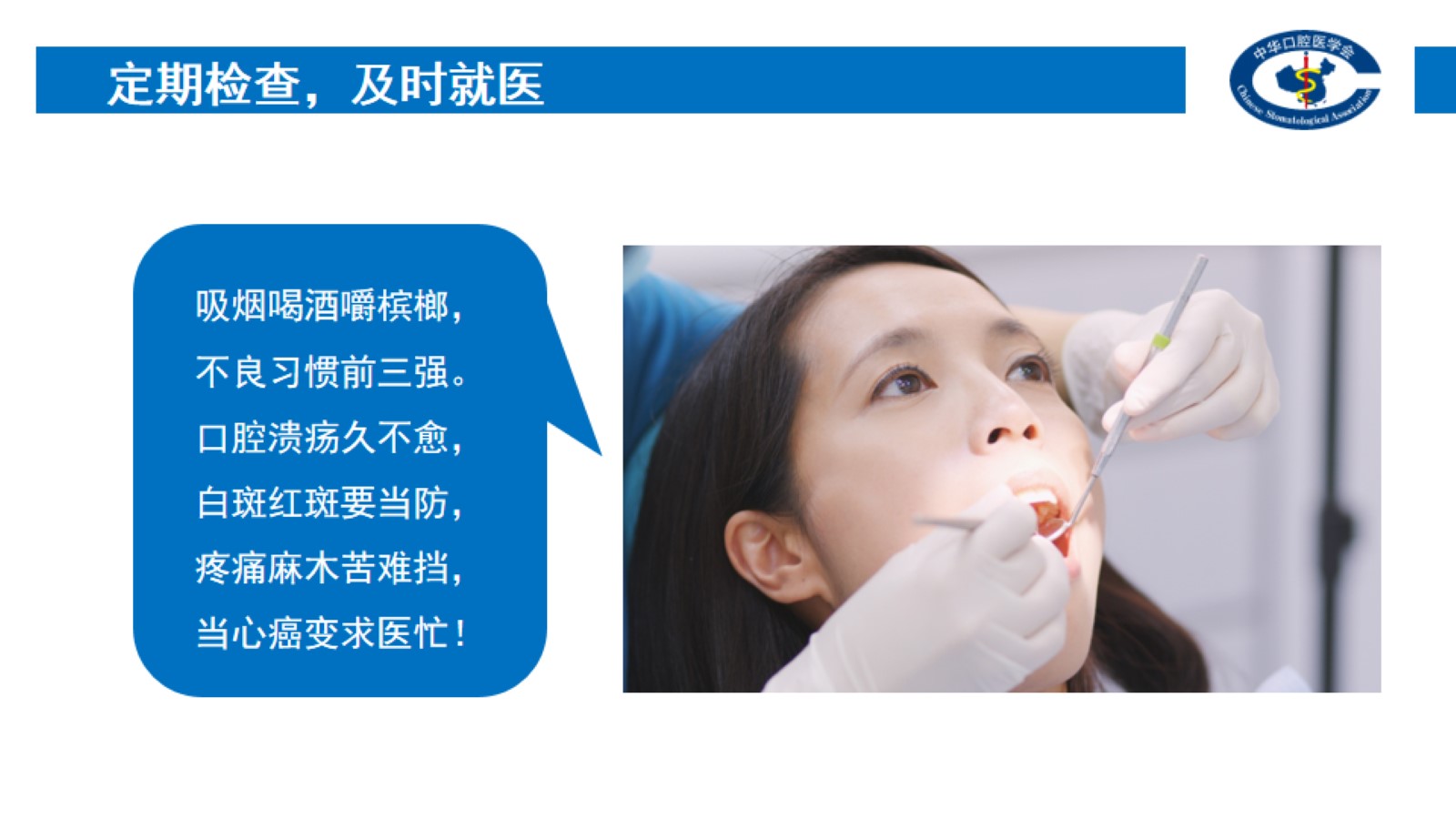 定期检查，及时就医
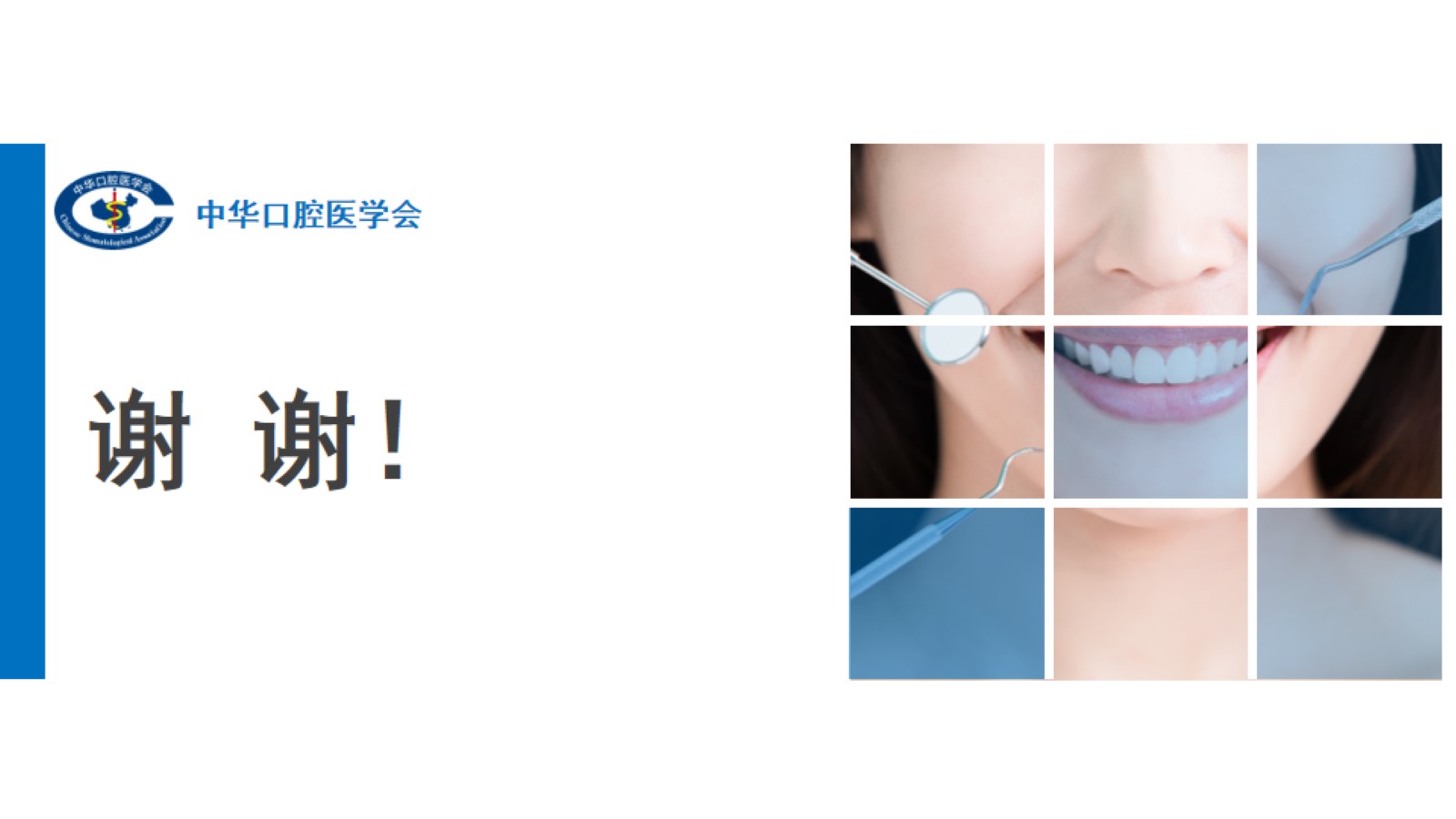